High Recycle with WMA Fatigue Cracking Experiment
AFD40(2) - April 11, 2013

Nelson Gibson, Ph.D., P.E.
FHWA Office of Infrastructure R&D
Facility Overview
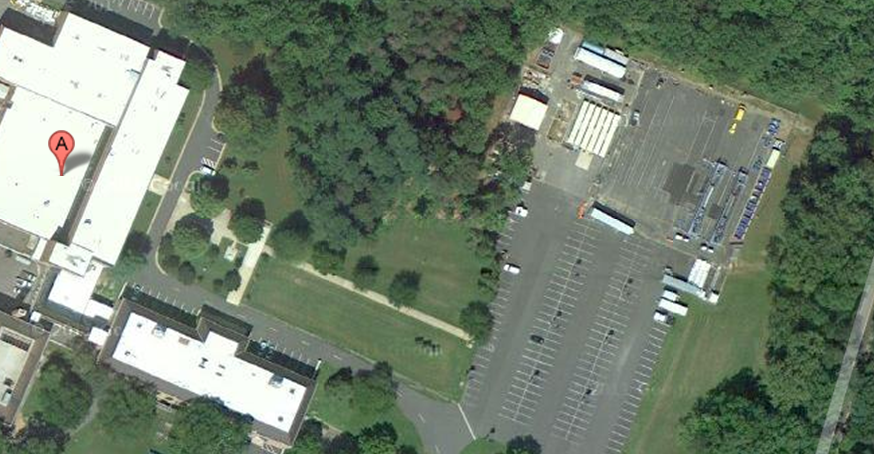 Facility Overview
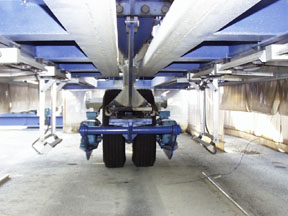 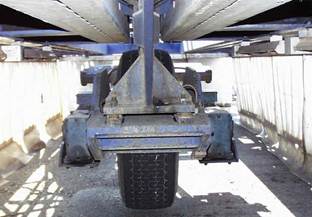 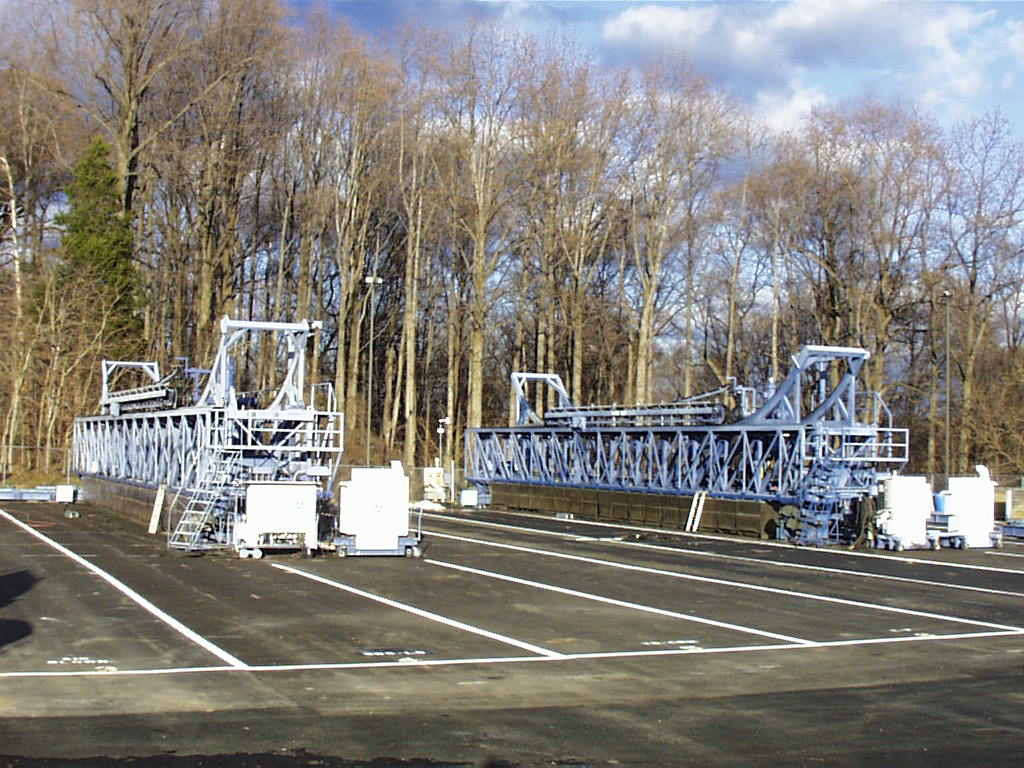 Past Accomplishments
Influence of Tire Type on Performance
Original Superpave Binder Validation
Ultrathin WhiteTopping
Revised Superpave Binder Validation
Delay of Top-Down Cracking with 4.75mm NMAS Overlay
Fully Published Final Report
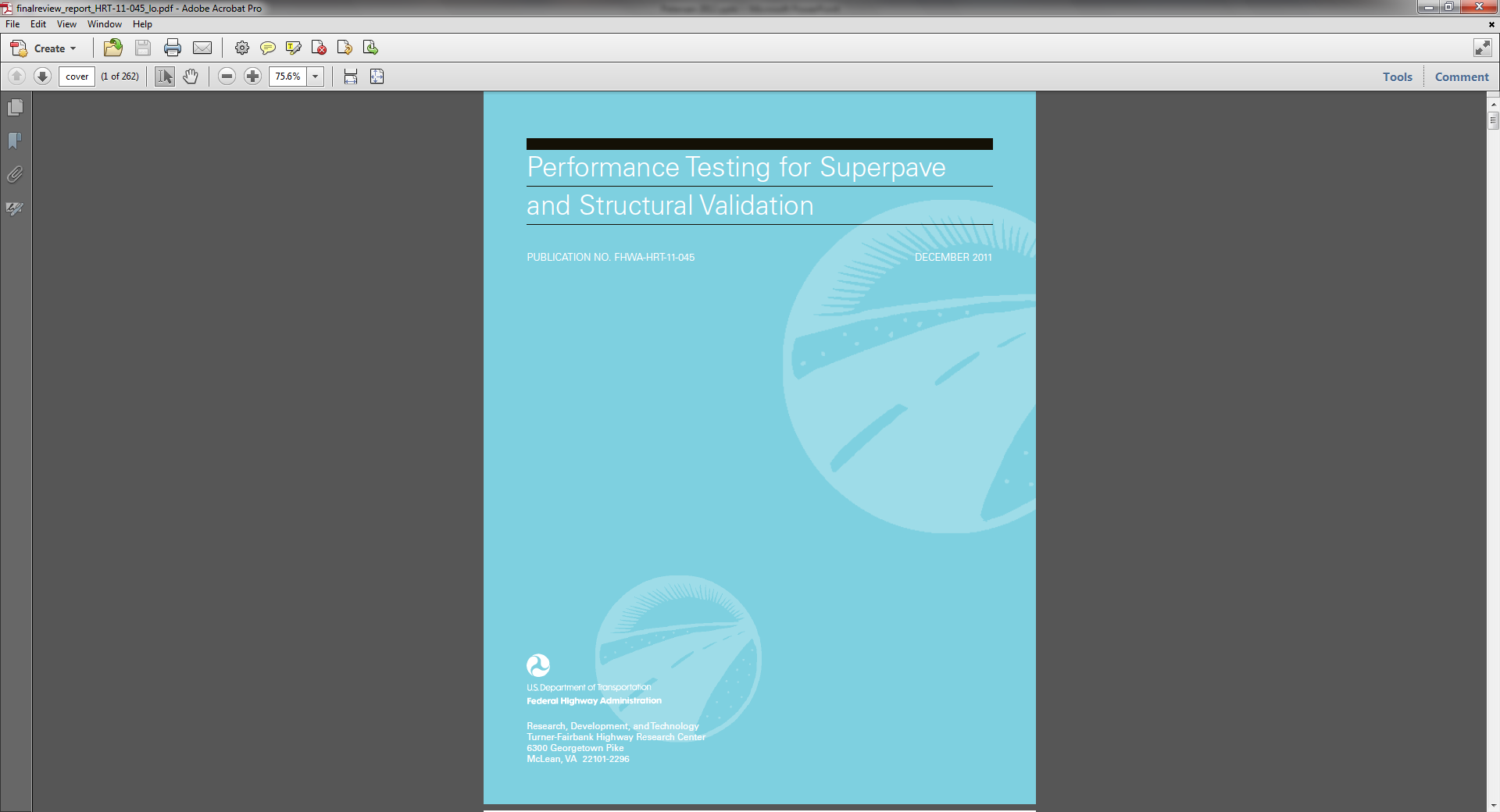 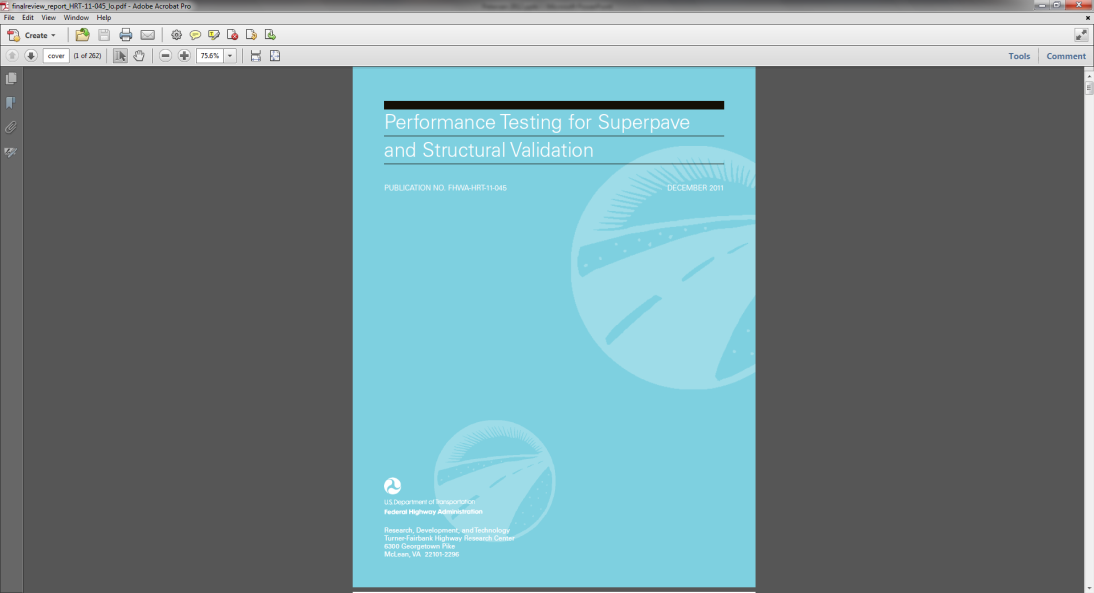 http://www.fhwa.dot.gov/publications/research/infrastructure/pavements/11045/index.cfm
Recommended Test for Fatigue Cracking
DENT = Double Edge Notched Tension
CTOD = Calculated Critical Tip Opening Displacement
Originates Ministry of Transportation Ontario
Equipment: AASHTO T-300 Force Ductility
Written Test Method in Appendix
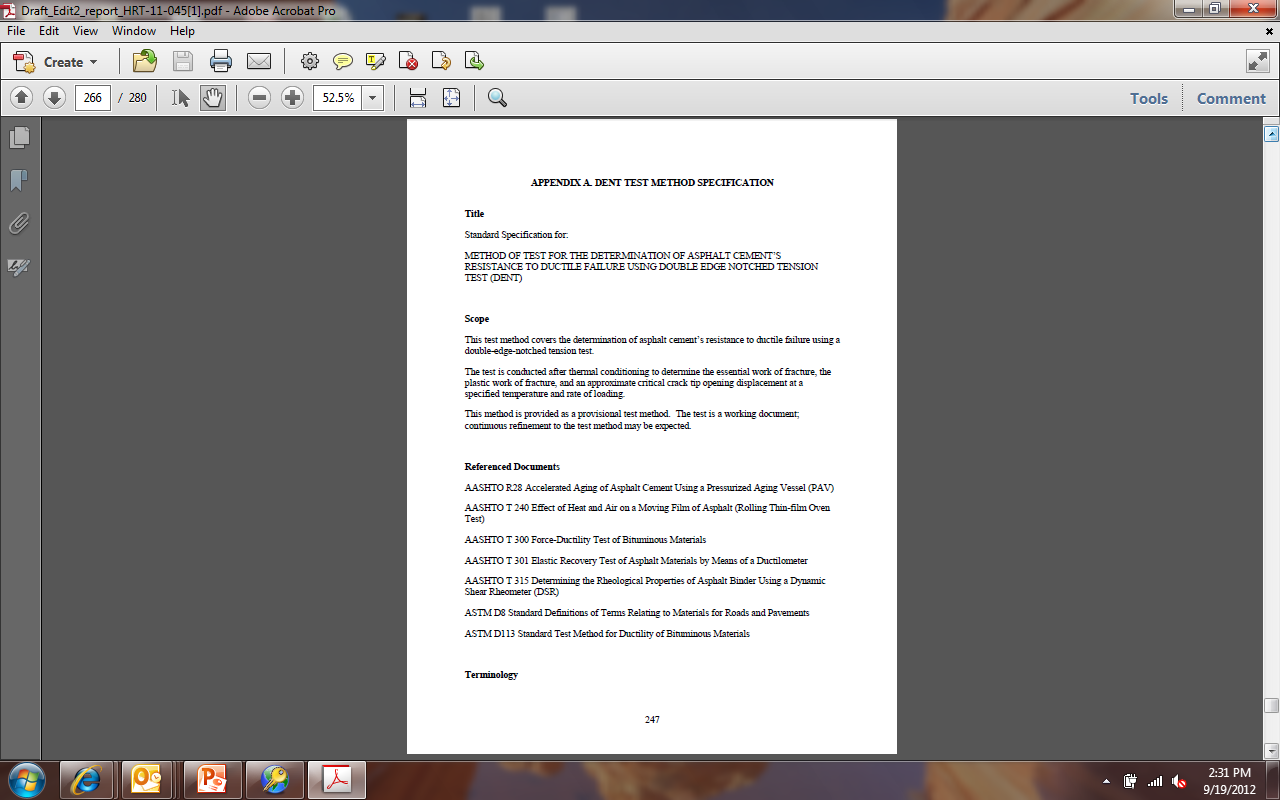 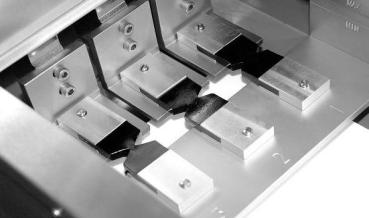 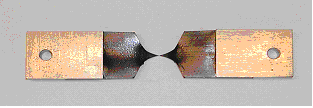 Stakeholder Input on Next ALF Exp.Combined Polling Results
Fatigue performance of High RAP HMA & Overlays

Cracking & durability of ultrathin HMA overlays as pavement preservation

Thinner & cheaper perpetual pavements with premium HMA 


Cost effectiveness of high-modulus high binder HMA base

More structure oriented experiments and less binder-oriented experiments

Shorter turn around time
Convergence of Two Initiatives
High RAP Content
Warm Mix Asphalt
Less virgin binder
Degree of mixing?
Cracking/durability performance one of highest concerns
Sometimes less asphalt content than HMA
Cracking less concern
Affect aging and//or blending?? Better??
Medium/Long Term Catch Up with HMA??
OBJECTIVE: Establish realistic boundaries for high-RAP (& RAS) mixtures employing WMA technologies based on percent binder replacement and binder grade changes when combined together.
COMBINED WMA & Hi-RAPFull Scale ALF Experimental Design
WMA / HMA Production Temperature
Warm Mix Technology
RAP Content
1
Let the contract  determine the proportion of RAP:RAS, i.e. 15:5 or 13:7. 
Production Tolerance Needed on ABR

2 Preconstruction will include evaluation with FHWA input
of the mix’s effective blend PG
PG70-22
PG70-22
PG70-22
PG70-22
PG64-28
PG70-22
PG64-28
PG64-28
PG64-28
PG64-28
Key Features of Experiment
Focus on fatigue cracking, temp. controlled at 20oC                no high temperature rutting*

Three year completion
2 years of loading
2 ALF units allow simultaneous loading

Unmodified binder for all lanes, but 2 different grades

WMA Technology which does not change PG grade

10 kip single wheel = 20 kip equivalent axle

4-inch total asphalt thickness
Tonnage
Each Constructed Lane will Require
    Waste					  30 Tons
    Actual Test Lane			  50 Tons 
    Test Strip (Parking Lot)		109 Tons 
Total Production: 			189 Tons

Total Mix				1890 Tons
Total RAP Required + extra	  655 Tons
Have contractor set aside reserved stockpile?
About 19 ft tall & 54 ft wide
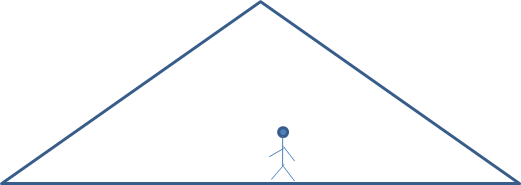 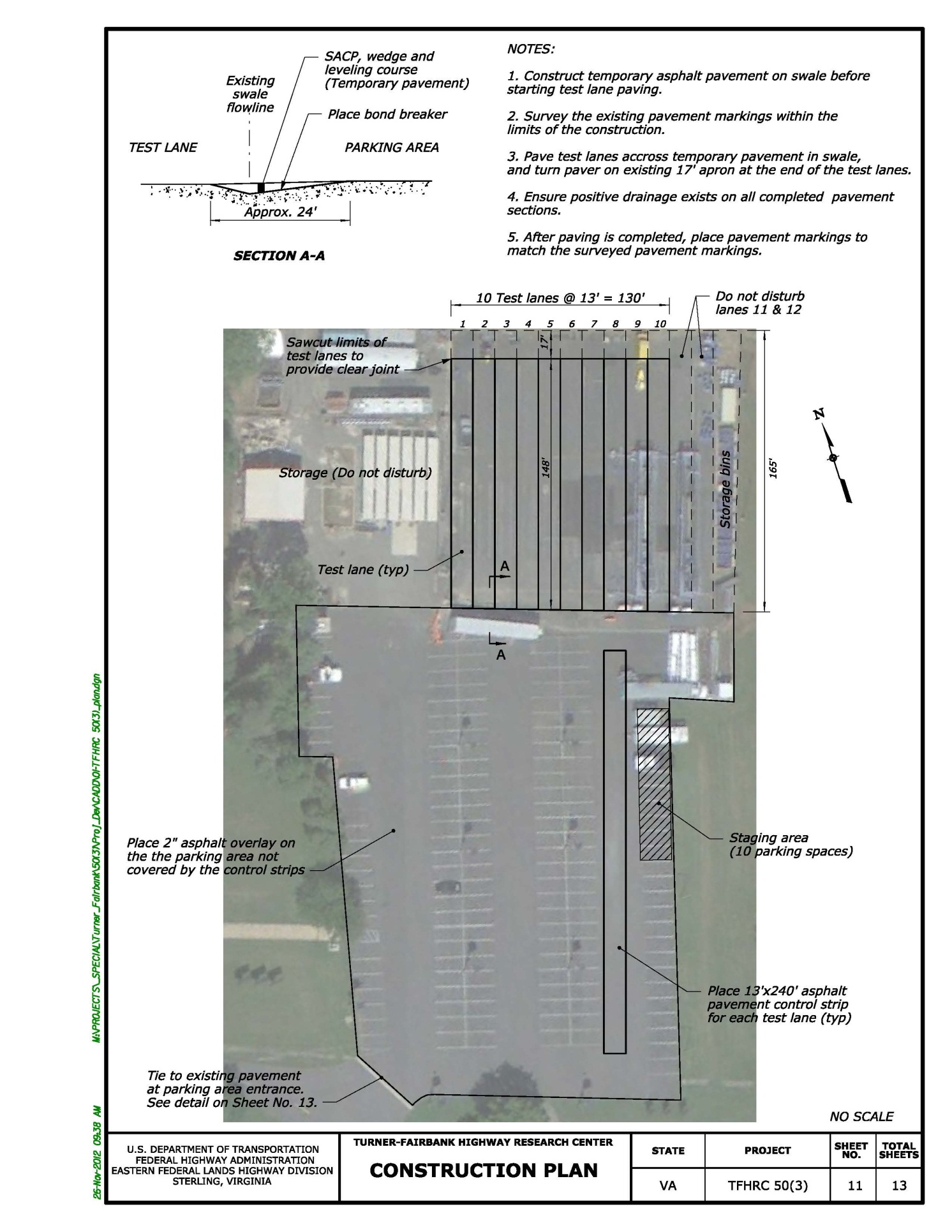 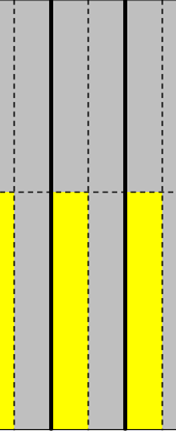 In each Lane there are 4 Test Sites

Current planning is to use only 1 of 4 for the “core of the experiment”

Leave 3 other sites to explore the following at a later date…possibly?:
Long term aging (natural or accelerated)
Rehab Study: How Deep Should We Mill?
Extension of life from pavement preservation treatments
3
4
1
2
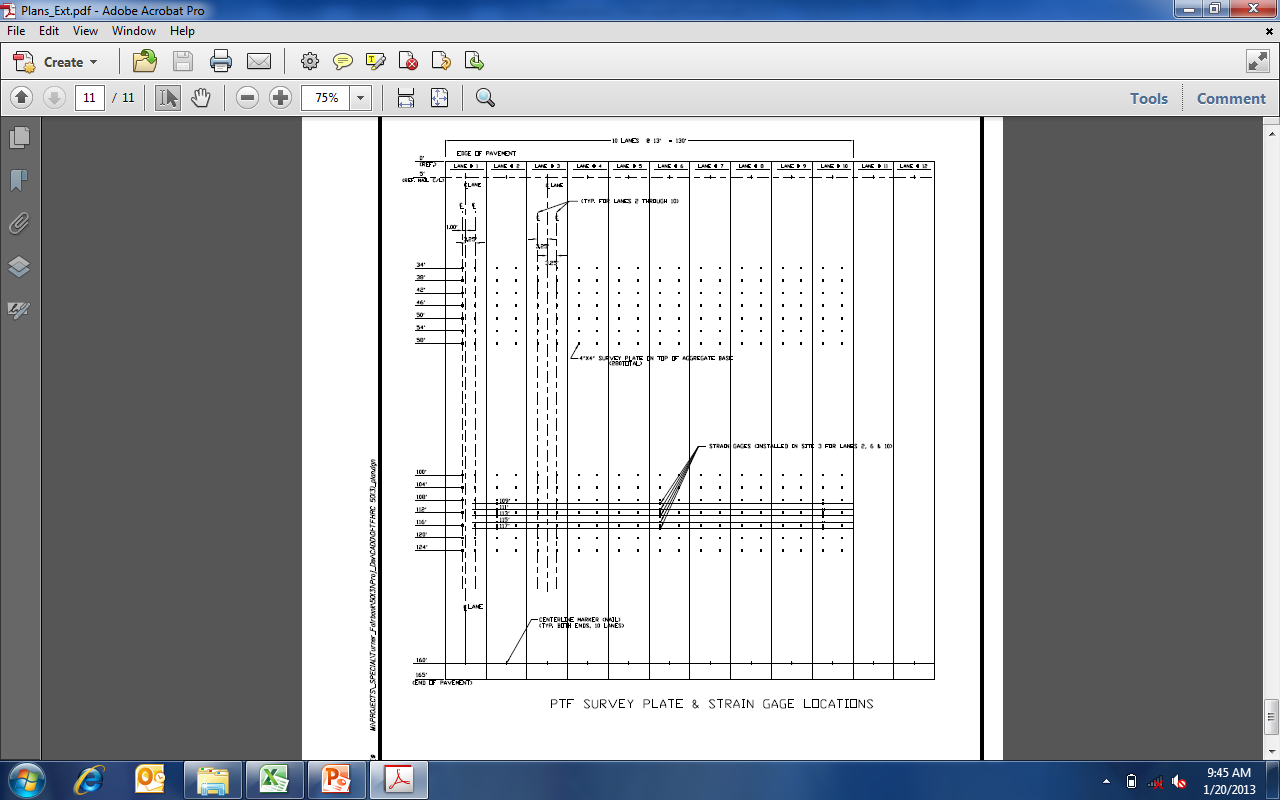 12’ x 7’ => 96 Cores
12’ x 12’ => 225 Cores
12’ x 15’ => 270 Cores
Total = 591 Cores
Laboratory Characterization
Field Core Testing @ 0, 1, 2, 3, 6, 12, 18, 24, 36 months + Before & After each ALF Test


Plant Produced Mix Laboratory Tests on Immediate Compacted, Reheated, Long Term Oven Aged


Mix Design & Laboratory Batched Tests on Short Term Oven Aged and Long Term Oven Aged
Hamburg WT, |E*|, Fatigue, TTI Overlay, SST RSCH
High Temp IDT, SCB, TSRST , Extract & Recover Binder
Flow# 3 types, SCB, TSRST , Extract & Recover  Binder
Hamburg WT, |E*|, Fatigue, TTI Overlay , Beam Fatigue
Flow# 3 types, SCB, TSRST , Extract & Recover Binder
Hamburg WT, |E*|, Fatigue, TTI Overlay
Lab Characterization to Address Field Sequencing
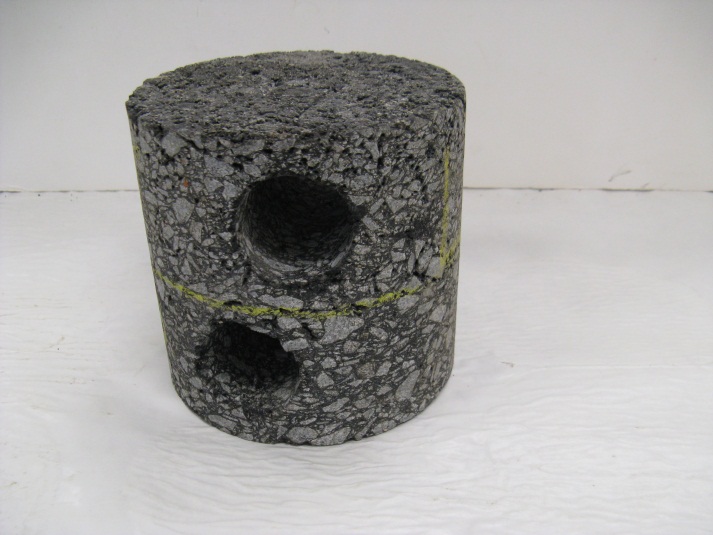 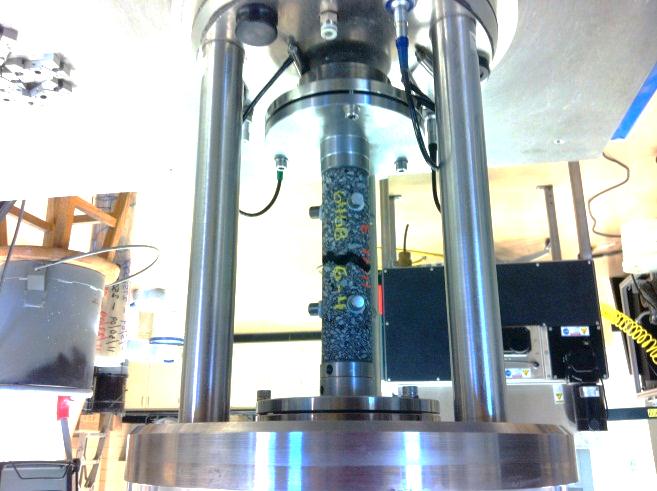 Next Steps
Construction coordination meeting July 18th 2012
Gather RAP/WMA ETG input on July 24th 2012
November 2012 – 95% PS&E Review
01/30/2013 - ADVERTISE                          
02/12/2013– Pre-Bid Conference
03/28/2013 - OPEN BIDS                          
04/2013 - AWARD                                
04/2013 - P + P BONDS                      
05/2013 - Effective Notice To Proceed
07/2013 - End Schedule A Construction
8-9/2013 – Begin APT Loading
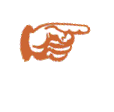 Fed Biz Ops Advertisement
Search “TFHRC 50(3)”

https://www.fbo.gov/index?s=opportunity&mode=form&id=936d1c9bb2c4d5c3a155c2593c58707a&tab=core&tabmode=list&=
Questions?Comments??Criticisms???